SİVİL TOPLUM KURULUŞLARINDA KAYNAK GELİŞTİRME
Zekeriya BULMUŞ
Kaynak Geliştirme Nedir?
Bir STK’nın gerek kurumsal varlığını sürdürmesi, gerekse projelerini hayata geçirmesi için gerek duyulan para, malzeme, araç gereç ve hizmetlerin elde edilmesi için;
Aktif ve sistemli olarak yapılan, 
Kendi hedefleri ve stratejisi olan, 
Profesyonel ve Etik değerlere uygun olarak yürütülen çalışmaların bütünüdür.
STK’ların Kaynak İhtiyacı
Kuruluş Giderleri
Bina, araç-gereç, abonelikler vs.
İşletme Giderleri
Personel, kira, fatura vs.
Amaç ve hizmet giderleri
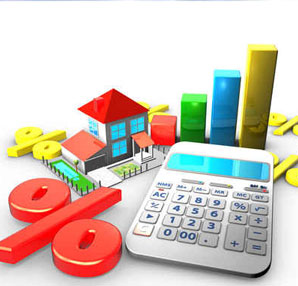 STK’ların Gelir Kaynakları
Bireyler
Özel sektör
Devlet kurumları, hükümet ve yerel yönetimler
Proje destekleri
Ortak Proje çalışmaları
Uluslararası kurumlar ve vakıflar
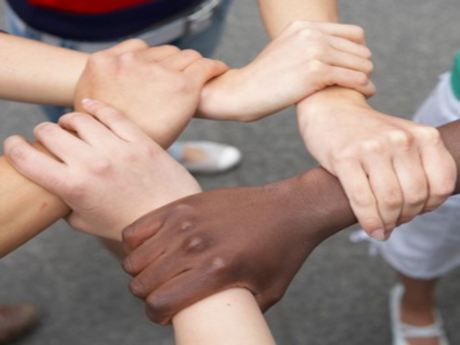 STK’ların Gelir Türleri
Üye Ödentileri
Nakdi Bağışlar
Ayni Bağışlar
Kullanma Hakları 
Etkinlik Gelirleri
Sponsorluklar
Yardım Kampanyaları
Destek Projeleri 
İktisadi İşletmeler
Kira Gelirleri
Kar Payları vb.
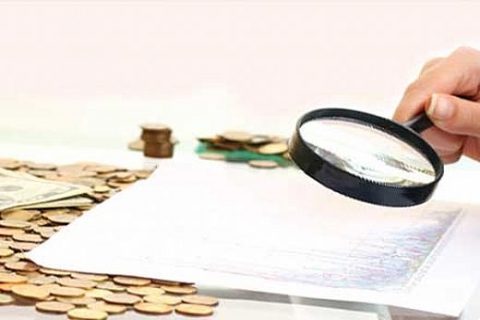 Ön Bilgiler
Faaliyet yapmakta öncelikli gereklilik “para” değil; “işin dertlisi insan”, doğru proje ve girişimci ruhtur.
Kaynak üretmek; zaman, emek, sabır, kadro ve plan gerektirir.
Bağışçılar genel giderlerden ziyade amaç ve hizmet giderlerine destek vermek isterler.
Bağışçılar genel destekten ziyade projelere destek vermek isterler.
Kaynak üretmek, STK’da sistematik ve her kademede yapılan bir iştir.
Kaynak Geliştirme Süreci
Araştırma
Muhtemel tüm bağışçıların profilinin araştırılması
Bağışçıların genel beklentilerini ve bağış verme eğilimlerinin araştırılması
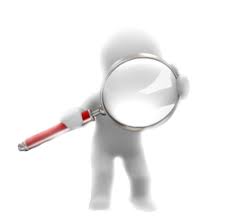 Seçim Yapma
Muhtemel bağışçılardan mevcut ihtiyaca hangilerinin destek verebileceğini
Daha önce istibat kurulmuş olanlarla iletişime geçilmesi
Muhtemel yeni bağışçılarla irtibat kurma yöntemlerinin belirlenmesi
Farkındalık Oluşturmak
Bağışçının sizden haberdar olmasını sağlayacak yöntemlerin belirlenmesi
Destek istenecek faaliyet konusunda bağışçının eğilimin yönlendirilmesi
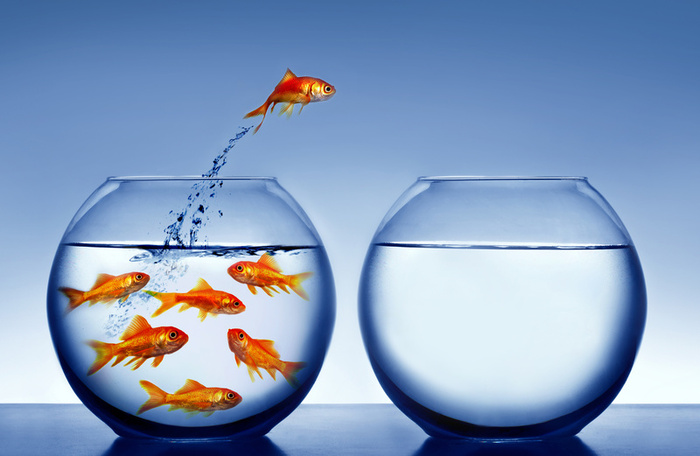 Güven Kazanmak
Güçlü marka kimliği
Projenizin doğruluğu ve tutarlığı
Beceri ve yetkinlikleriniz yeterli olması
Şeffaf ve hesap verebilir olmanız
Projenize destek verilmesini kolaylaştıracaktır.
Strateji Oluşturmak
Her bağışçının kendine özgü bağış verme alışkanlık ve öncelikleri olabilir.
Bağışçının önceliklerini ve projenizin örtüşen yanlarının belirlenmesi
Hangi proje için ne kadar destek isteyeceğinizin belirlenmesi
Kimden hangi tür bağışın ne zaman isteneceğinin belirlenmesi
Hangi teknikleri kullanacağınızı belirlenmesi
Talebi kimin yapacağının belirlenmesi
Bağış İstemek
Bağışçı teklifte neler görmek ister?
STK’nın kimlik bilgileri, faaliyet raporu
Amacın ne olduğu
Desteğin ne için istendiği
Bütçe ve talep edilen miktar
Varılmak istenen sonuç
İş planı ve zaman çizelgesi
Taahhüt Edilen Bağışı Toplamak
Ödeme koşullarının belirlenmesi
 Taahhüt ödemelerinin düzenli takip edilmesi
Teşekkür Etmek
Her aşamada teşekkür  edilmesi bağışçının kuruma bağlılığını artıran bir etkendir.
 Telefon, Mektubu, Plaket, Hediye vb.
İlerlemeden Haberdar Etmek
Bağışçılar  yaptıkları bağışın olumlu sonuçlar sağlaması ve insanların, toplulukların hayatlarında olumlu etki yaratmasını bilmeleri onları mutlu ve tatmin eder.
Web sitenizde bilgi notları yayınlayın
  Her türlü ilerlemeyi bağışçı ile paylaşın
Bağışın Devamını Sağlamak
Bütün bu süreçlerin sağlıklı işletilmesi bağışçının kuruma olan bağlılığını sağlayacaktır. 
Sonraki dönemlerde bu süreç yeniden işletilmelidir.
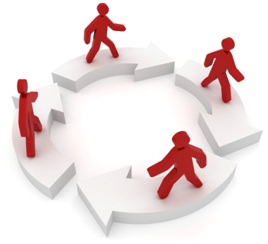 Kaynak Geliştirme Yöntemleri
Yüz Yüze Görüşme
Telefon Görüşmesi
Özel Davet
Küçük Grup Brifingi
Resmî Yazılı Teklif
Mektup veya Mektupla Teklif
Yeni İletişim Araçları (Online Bağış, Yardım, SMS Bağışları, E-postalar)
Temel Stratejiler 1
Sivil toplum çalışmasının ana fikri, katılım ve paylaşımdır.
Bir proje veya faaliyetin, STK’ya düşen kaynak ihtiyacını azaltmanın yolu, onu başka STK’larla paylaşmaktır.
Aynı konuda çalışan STK’larla ortak ve tamamlayıcı projeler yapması, kaynak sağlayıcıların daha sıcak yaklaşmasına da neden olur.
Temel Stratejiler 2
Çok büyük ölçekli bir proje yerine, kısa sürede yeterli sonuç verecek, uygun ölçekli bir faaliyet için kaynak bulmak daha kolaydır.
Eğer uzun süreli, büyük bir proje yapacaksanız, kaynak bulma imkanlarınızı genişletmek için projeyi (doğru düzenlenmiş) küçük parçalara bölmeyi deneyebilirsiniz.
Temel Stratejiler 3
Kaynak sağlayanların, belli kural ve koşullarının olması normaldir.
Bazı destekçiler, projenin bir bölümünün başka kaynaklar tarafından veya STK’nın kendisi tarafından sağlanmasını isterler.
Bazı bağışçılar nakit desteğinden çok ayni bağışı tercih ederler.
Temel Stratejiler 4
Bağışçının yaptığı bağış kendi emeğinin ve zamanının ürünüdür.  Bu nedenle değerlidir.
Bağışçılar bildikleri, tanıdıkları, sevdikleri, saygı duydukları veya kendi yakın çevrelerinden birinin talebine daha olumlu yanıt verirler.
Kurumsal bağışçılar genel olarak riskten kaçınırlar. Şirketlerin hedefleri marka kimliğini korumak önceliklidir.
Dikkat Edilecek Hususlar 1
Tek gelir kaynağına bağımlı kalınmamalıdır.
Yeni fikir, yöntem ve teknikler geliştirilmelidir.
Açık, saydam, içten ve hesap verebilir olunmalıdır.
Kaynak sağlama yöntemi hukuka uygun olmalıdır.
Dikkat Edilecek Hususlar 2
Bağışın gönüllü bir iş olduğunu unutmalıdır.
Bağış alınış amacına uygun olarak kullanılmalıdır. 
Bağışçıda bıkkınlık oluşturmamalıdır.
Bağış toplama usulü insanları rencide etmemelidir.
“Ayak üstü” talepler şüphe uyandırmaktadır.
Yapılamayacak işler için söz verilmemelidir.
Dikkat Edilecek Hususlar 3
Kaynak yaratma, özü açısından zor bir iştir; bu nedenle iyimser, sabırlı, dayanıklı ve azimli olunmalıdır.
Kaynak üretecek kişi sayısı artırılmalı; aralarında bir organizasyon yapısı oluşturulmalıdır.
Kaynak geliştirme ekibi yalnız bırakmamalı! Destek verilmeli, teşvik edici, uygun ve etik biçimde ödüllendirilmelidir.
Hatalardan ve başarılardan da ders alınmalıdır.
Profesyonel Kaynak Üretme Kadrosu
Kurumunu iyi tanıyan
Sivil toplum kuruluşları ve sosyal sorumluluk hakkında bilgisi olan
İletişimi güçlü, İkna kabiliyeti yüksek
Güven telkin eden
Giyim ve kişisel bakımı düzgün
Yardım Yapabilecek Kamu Kurumları
Türkiye Büyük Millet Meclisi 
Cumhurbaşkanlığı
Başbakanlık
Bakanlıklar
Devlet Üniversiteleri
Yurtdışı Türkler ve Akraba Toplulukları Başkanlığı
Belediyeler 
İl Özel İdareleri
Diğer Kamu Kurumları
Proje Desteği Sağlayan Bazı Kamu Kurumları
Kültür Ve Turizm Bakanlığı
Gençlik ve Spor Bakanlığı
Kalkınma Bakanlığı
Yurtdışı Türkler ve Akraba Topluluklar Başkanlığı
İçişleri Bakanlığı Dernekler Dairesi Başkanlığı
Belediyeler
A- PROJE YARDIMLARI
Gençlik ve Spor Bakanlığı
Gençliğin kişisel ve sosyal gelişimini destekleyen, potansiyellerini gerçekleştirebilmelerine imkân sağlayan, karar alma ve uygulama süreçleri ile sosyal hayatın her alanına etkin katılımlarını artırmayı ve yenilikçi fikirlerin hayata geçirilmesini hedefleyen projeler ve sporla ilgili projeler
Süre: 12 ay
Limit: 5.000 - 250.000-TL
www.dernekler.gov.tr
Kalkınma Bakanlığı (SODES)
İstihdam bileşeni: Nitelikli işgücü, dezavantajlı kesimlerinin istihdama erişimi, kendi işini kurabileceklere destek

Sosyal içerme bileşeni: Yoksulluğun azaltılması, kendi geçimini temin ettirmek, yaşlı, özürlü, kadın ve çocuklar gibi kesimlerinin yaşam standartlarının yükseltilmesi

Kültür, sanat ve spor bileşeni: Kültürel, sanatsal ve sportif faaliyetlerin geliştirilmesi, Çocukların ve gençlerin yeteneklerinin açığa çıkartılması, topluma yararlı alışkanlıklar edinmeleri

Limit: 60.000 - 600.000-TL
Süre: 12 ay
Kalkınma Bakanlığı (Kalkınma Ajansları)
KALKINMA AJANSLARI
Kamu kesimi, özel kesim ve sivil toplum kuruluşları arasındaki işbirliğini geliştirmek
Kaynakların yerinde ve etkin kullanımını sağlamak ve yerel potansiyeli harekete geçirmek
Bölgesel gelişmeyi hızlandırmak, sürdürülebilirliğini sağlamak, bölgeler arası ve bölge içi gelişmişlik farklarını azaltmak. 
Süre: 12 ay
Limit : Değişken
Yurtdışı Türkler ve Akraba Topluluklar Başkanlığı
Yurtdışında yaşayan vatandaşlarımıza yönelik olarak; 
Türk aile yapısının, Gençlik
İş ve istihdam olanakları, yaşlı, engelli ve hükümlüler
Akademik çalışmalar
Kültürel işbirliği
Türkçenin geliştirilmesi ve yaygınlaştırılması
Türkiye mezunlarına yönelik çalışmalar
Lobicilik ve farkındalık yaratacak faaliyetler konusundaki projeler
Yurtdışı Türkler ve Akraba Topluluklar Başkanlığı
Süre: 12 ay
Limit: 5.000 - 250.000-TL
Eş Finansman: %25
Toplam Bütçe: 9.000.000-TL
İçişleri Bakanlığı Dernekler Dairesi Başkanlığı
Sivil Toplum, insan hakları; demokrasi bilincinin yaşatılması ve arttırılması,
Kamu karar mekanizmalarına katılım, kamu-sivil toplum diyalogunun arttırılması ve aktif vatandaşlık,
STK’ların kapasitelerinin ve iletişimlerinin arttırılmasına yönelik eğitim ve sosyal içerikli,
Çocuklar, gençler, kadınlar, engelliler, maddi durumu iyi olmayan ve sosyal risk altındaki gruplara yönelik, sağlık, eğitim, kültürel ve sosyal içerikli,
Gençlerin, kadınların ve engellilerin istihdamını, girişimciliğini ve inovasyonu,
Toplumun fiziksel ve ruhsal sağlığı ile çevre sağlığının korunması
Aile ve kültürel değerlerin korunmasına yönelik projeler
İçişleri Bakanlığı Dernekler Dairesi Başkanlığı
Limit: 5.000 - 150.000-TL
Eş Finansman: %0
Toplam Bütçe: 10.500.000-TL
Avrupa Birliği Bakanlığı Sivil Toplum Kuruluşları Kapasite Geliştirme Programı
Yurtdışında yaşayan vatandaşlarımıza yönelik;
Haklar ve ayrımcılıkla mücadele, kültürel kimliklerinin korunması, 
Toplumsal hayata katılım, Hukuki sorunları, Siyasi karar alma mekanizmalarına katılım, 
Kampanya yürütme, savunuculuk ve lobicilik becerilerinin artırılması
Kuruluşlar arası iletişim, STK'lara yönelik eğitim, rehberlik ve danışmanlık faaliyetleri
Ulusal fonlardan yararlanma yönelik projeler
Toplam Bütçe: 2.000.000-TL  	 	Limit: 20.000  - 250.000 -TL
Ortak Proje Çalışmaları
36
Belediyeler: Sağlık merkezleri, hastaneler, gezici sağlık üniteleri ile yetişkinler, yaşlılar, engelliler, kadınlar, gençler ve çocuklara yönelik her türlü sosyal ve kültürel hizmetler

İl Özel İdareleri: Sağlık, eğitim, spor, çevre, trafik ve kültür hizmetleriyle yaşlılara, kadın ve çocuklara, engellilere, yoksul ve düşkünlere yönelik hizmetler
DİĞER FON KURULUŞLARI
Uluslararası Kuruluşlar
37
AVRUPA BİRLİĞİ (AB) HİBE
KATILIM ÖNCESİ YARDIM ARACI (IPA)
AB PROGRAMLARI (BİRLİK PROGRAMLARI)
AVRUPA KÜLTÜR PROGRAMI - CULTURE PROGRAM
AVRUPA BİRLİĞİ EĞİTİM VE GENÇLİK PROGRAMLARI MERKEZİ BAŞKANLIĞI
AVRUPA KOMİSYONU EUROPEAİD - EUROPAN COMMISSON EUROPEAID
AVRUPA GENÇLİK VAKFI - EUROPEAN YOUTH FOUNDATION (EYF
BİRLEŞMİŞ MİLLETLER KALKINMA PROGRAMI - UNITED NATIONS DEVELOPMENT PROGRAM (UNDP)
BİRLEŞMİŞ MİLLETLER DEMOKRASİ FONU - UNITED NATIONS DEMOCRACY FUND (UNDEF)
AVRUPA BİRLİĞİ TÜRKİYE DELEGASYONU
DÜNYA BANKASI - THE WORLD BANK
DİĞER FON KURULUŞLARI
Diğer Fon Kuruluşları
38
BÜYÜKELÇİLİKLER VE KONSOLOSLUKLAR 
AVUSTRALYA BÜYÜKELÇİLİĞİ
HOLLANDA BÜYÜKELÇİLİĞİ
İNGİLTERE BÜYÜKELÇİLİĞİ
JAPONYA BÜYÜKELÇİLİĞİ
KANADA BÜYÜKELÇİLİĞİ 
İSVEÇ BAŞKONSOLOSLUĞU

BAZI ÖZEL KURULUŞLAR VE KURUMSAL SOSYAL SORUMLULUK
ETİ BURÇAK- DOĞAL HAYATI KORUMA VAKFI (WWF)
ANADOLU SİGORTA
TÜRKİYE VODAFONE VAKFI
Fonlara ulaşmak için bazı linkler
www.dernekler.gov.tr
www.gsb.gov.tr
www.ytb.gov.tr
www.cfcu.gov.tr
www.ua.gov.tr 
www.ab-İlan.com 
www.sosyalgirisim.org 
www.kurumsalsosyal.com  .
Sabırla dinlediğiniz için Teşekkürler